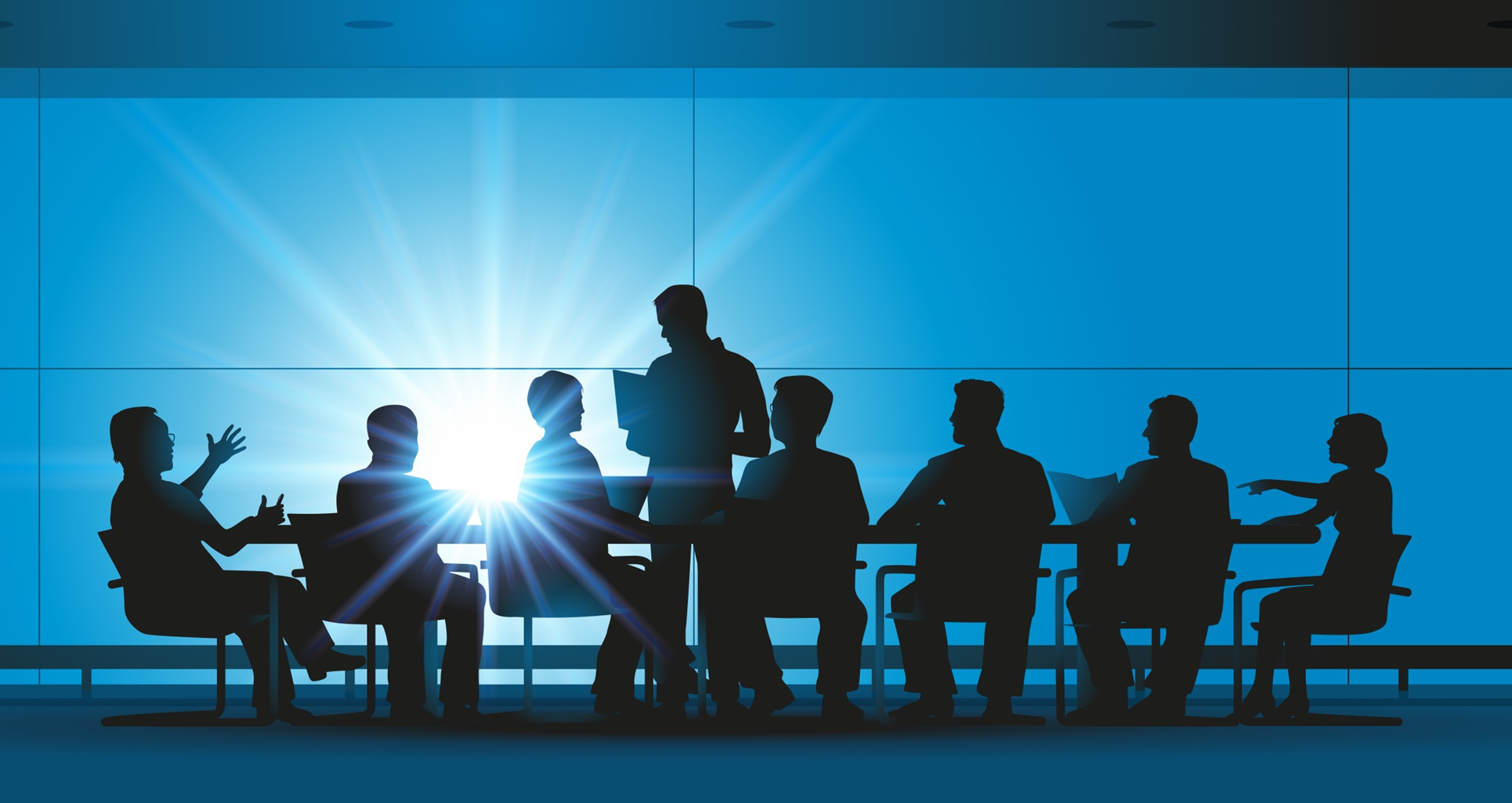 Managing In-House Counsel Dilemmas: 

Protecting Attorney/Client Privilege 
and Avoiding Spoliation
October 11, 2022

Chris Hanslik and Andrew Pearce, BoyarMiller
Celina Carter, BWC Terminals
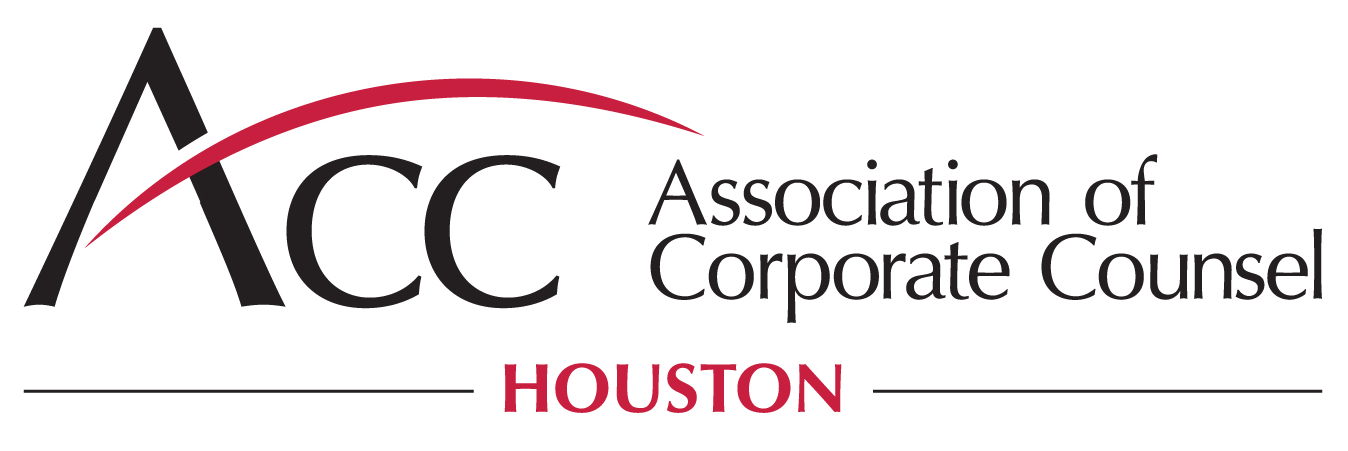 1
AGENDA Managing In-House Counsel Dilemmas
What is Privileged?

Tips for Preserving Privilege

And….Avoiding Spoliation of Evidence
(including a few war stories)
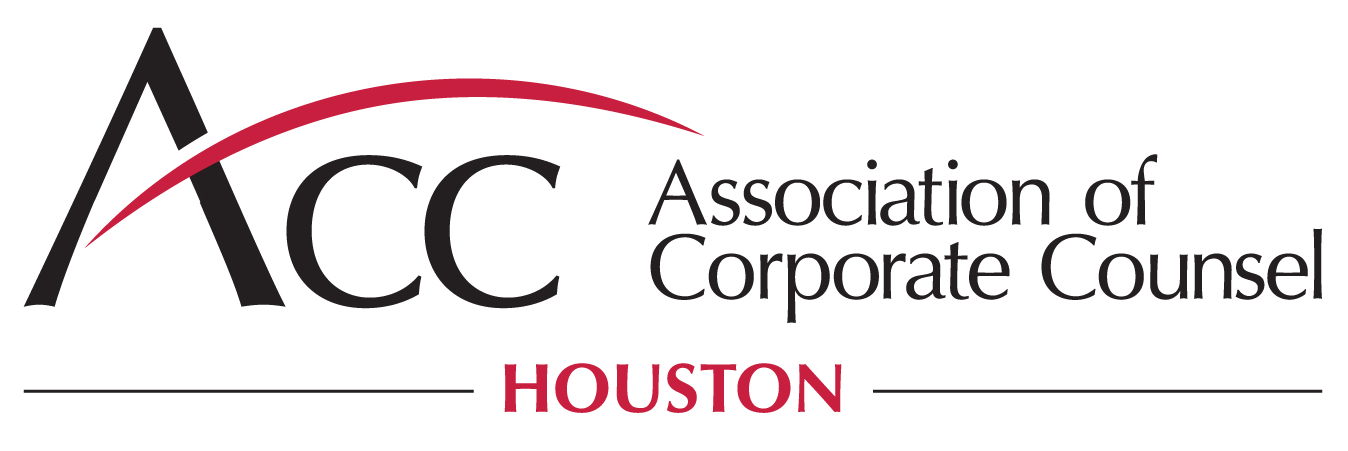 What is privileged?
What is privileged?
The attorney-client privilege protects:
Confidential communications
Between an attorney and client
For the purpose of obtaining or rendering legal advice
4
Who Does The Privilege Extend To?
The “Control Group” Test – the privilege extends only to those members of the group with authority to direct the actions of the company based on the advice
The “Subject Matter” Test – the privilege extends to lower-level employees if the communications are for the purpose of securing legal advice, was done so at the direction of a supervisor and the information is limited to those who need to know
The client owns the privilege i.e. the company
5
Is it business or legal advice?
The communication must be predominately for the purpose of legal advice.
Examples of legal functions:
Advising company on existing law
Analyzing conduct for conformity with law
Advising on imminent litigation
Examples of business functions:
Negotiating terms of a contract
Attending business meetings
Acting as a scribe
6
Is it business or legal advice?
When serving in both legal and non-legal roles:

When practical, separate legal and business advice
Try to segregate legal files from non-legal files
Part of a document may be privileged, while other parts are not
7
How is privilege waived?
Attorney-client privilege is waived by disclosing the substance of the communication to a third party
Waiver can be voluntary or involuntary

Third parties may include:
auditors
lenders
the government 
lower-level employees
8
How is privilege waived?
Common examples of privilege waivers:
Forwarding a privileged communication to a third party
Sharing (in writing or orally) the substance of the lawyer’s advice
Including privileged materials in a data room
Sharing privileged materials with an outside auditor or lender
9
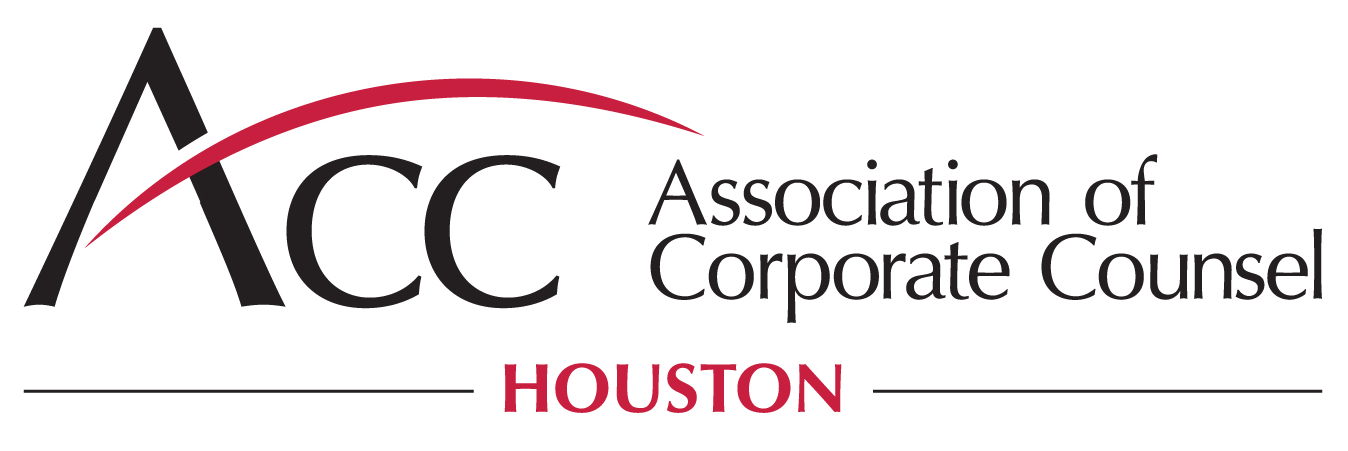 Tips for Preserving Privilege
Tips for Preserving Privilege
In written communications:

Mark all privileged communications as “Attorney-Client Privileged” or “Attorney Work Product” 
Prominent and consistent designations are critical, especially when conducting a review of past communications
However, do not overuse these labels when providing non-legal advice
Copying an attorney does not make the communication privileged
11
Tips for Preserving Privilege
In written communications:

Limit the recipients of privileged information
Exclude people who are not necessary for the discussion
Take care when including third parties such as auditors and lenders
Start a new email chain where appropriate
When in doubt, pick up the phone
12
Tips for Preserving Privilege
In board meetings:

Board meeting minutes should clearly indicate when legal matters are discussed:
In-house counsel attended in his/her role as legal advisor
Discussions were for the purpose of providing legal advice
Discussions were confidential and intended to be privileged
13
Tips for Preserving Privilege
In meetings or conference calls:

Take clear notes of who is present
Label portions of the discussion that are privileged

Consider excluding from privileged discussions any observer or third party whose presence may cause the privilege to be waived
14
Tips for Preserving Privilege
While conducting internal and government investigations:

Involve counsel at the outset for the purpose of obtaining legal advice and document appropriately
Communications made by and to non-attorney employees serving as agents of attorneys in internal investigations are protected by the attorney-client privilege
A communication made as part of an internal investigation must be primarily or predominantly of a legal character to be privileged
15
Tips for Preserving Privilege
While conducting internal and government investigations:

Generally, production of information to the Government waives privilege as to that information in subsequent civil suits
When an investigation is conducted by an audit committee or special committee, the committee is a client separate and apart from the company for the purposes of the attorney-client privilege
16
Tips for Preserving Privilege
During investigation interviews:

When interviewing employees as part of formal and informal investigations (particularly with lower-level employees), memorialize that:
The information sought was within the scope of the employee’s duties and is not available from more senior employees
Communications with lower-level employees were directed by the employee’s supervisor
17
Tips for Preserving Privilege
During investigation interviews:

When interviewing employees as part of formal and informal investigations the employee should be made aware that:
The purpose of the interview is for the company to prepare legal advice 
The attorney represents the corporation — not the employee;
The conversation with the attorney is covered by the attorney-client privilege and should be treated as confidential; 
The corporation has sole discretion to waive privilege and to determine how information may be used; and
There are legal implications based on the investigation
18
Tips for Preserving Privilege
Working from Home:

Avoid the use of personal devices
Discussing sensitive information should be done in a private area
Computers and files should be locked and secure
Be mindful of AI assistants
19
Tips for Preserving Privilege
Parent/Subsidiaries:

Parent and Subsidiary can be represented by the same attorney – joint client
If potential for divergent interests, then separate counsel should be hired
20
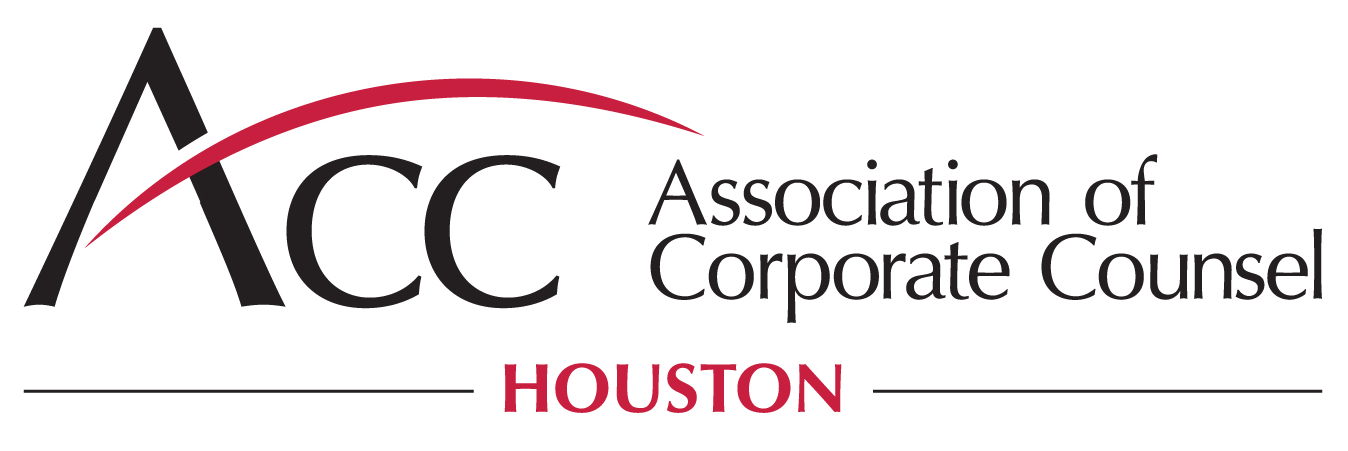 Avoiding Spoliation of Evidence(including a few war stories)
The Framework of a Spoliation Analysis
Duty. Trial courts should first decide whether a party owed a duty to preserve evidence. A common-law duty would exist to preserve evidence “when, after viewing the totality of the circumstances, the party either actually anticipated litigation or a reasonable person in the party’s position would have anticipated litigation.” When this duty arises, the party must preserve evidence relevant to the litigation. 

Breach. Trial courts should then decide whether the alleged spoliator either negligently or intentionally spoliated evidence. “Because parties have a duty to reasonably preserve evidence, it is only logical that they should be held accountable for either negligent or intentional spoliation.”

Prejudice. Finally, trial courts should decide whether the spoliator prejudiced the nonspoliator’s ability to present its case or defense. Courts should consider the destroyed evidence’s relevance and the availability of cumulative evidence.
22
The Framework of a Spoliation Analysis
If a party owed a duty to preserve evidence, it must have also breached that duty. 

A party does so “by failing to exercise reasonable care” “to preserve evidence.” 

Such a breach could occur either through intentional or negligent conduct.
23
The Framework of a Spoliation Analysis
Courts rely on the good faith and the diligence of counsel and the parties to follow discovery rules and conduct themselves honestly before the court. See Victor Stanley, Inc. v. Creative Pipe, Inc., 269 F.R.D. 497, 525 (D.Md.2010) (citations omitted). 

“Discovery in civil litigation takes place largely on faith—the faith that each party will voluntarily provide all relevant and responsive evidence to its opponent, even when that evidence is prejudicial to the producing party’s case.” Balancecxi, Inc. v. International Consulting, No. 1:19-CV-0767,2020 WL 6886258, at *13 (W.D. Tex. Nov. 24, 2020). 

“When litigants fail to meet these expectations, courts become enmeshed in lengthy and contentious fights over spoliation of evidence.” Quantlab Techs. Ltd. (BGI) v. Godlevsky, No. 4:09-CV-4039, 2014 WL 651944, at *8 (S.D. Tex. Feb. 19, 2014).
24
The Framework of a Spoliation Analysis
Under Rule 37 (e), before imposing sanctions, the Court must find the following four elements:
A party was obligated to preserve electronically stored information (“ESI”) in anticipation of or conduct of litigation;
the ESI is lost;
the party failed to take reasonable steps to preserve the ESI; and
the ESI cannot be restored or replaced.

Upon a finding of prejudice to another party, the court may order measures no greater than necessary to cure the prejudice. 

The most severe sanctions, including dismissal or default judgment, are only permitted when the court determines that the ESI was lost or destroyed “with the intent to deprive another party of the information’s use in the litigation.” 

FED. R. CIV. P. 37; Balancecxi, 2020 WL6886258, at *12.
25
Tips for Avoiding Spoliation
Tip No. 1: Use a third party 
This can largely negate allegations of both intentional and/or negligent misconduct in the collection of evidence

Tip No. 2: Collect too much
Make sure you’re thinking of everything
USB devices? Text messages? Personal devices?
Better to have it and not need it than vice versa

Tip No. 3: Put your people on notice – early and in writing
And collect as much as you can without them – i.e., access email through servers

Tip No. 4: Nothing is in a vacuum
Other discovery disputes may color a spoliation dispute
26
Questions?
Tell us what you think!
@BoyarMiller
Questions?
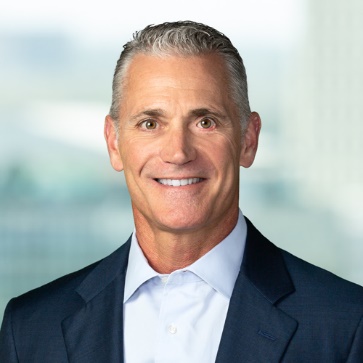 Chris Hanslik
chanslik@boyarmiller.com
832.615.4212


Andrew Pearce
apearce@boyarmiller.com
832.615.4263


Celina Carter
SVP and General Counsel 
of BWC Terminals
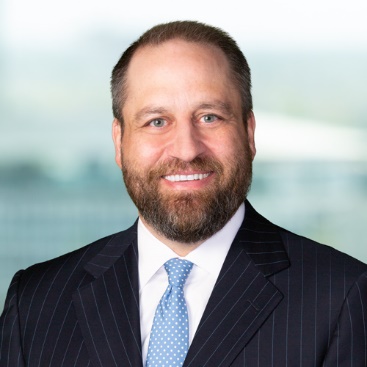 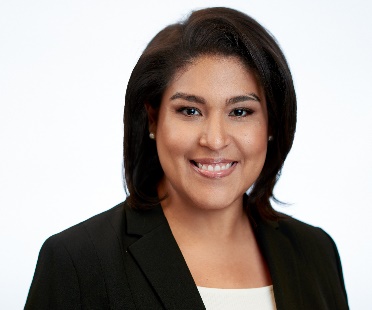 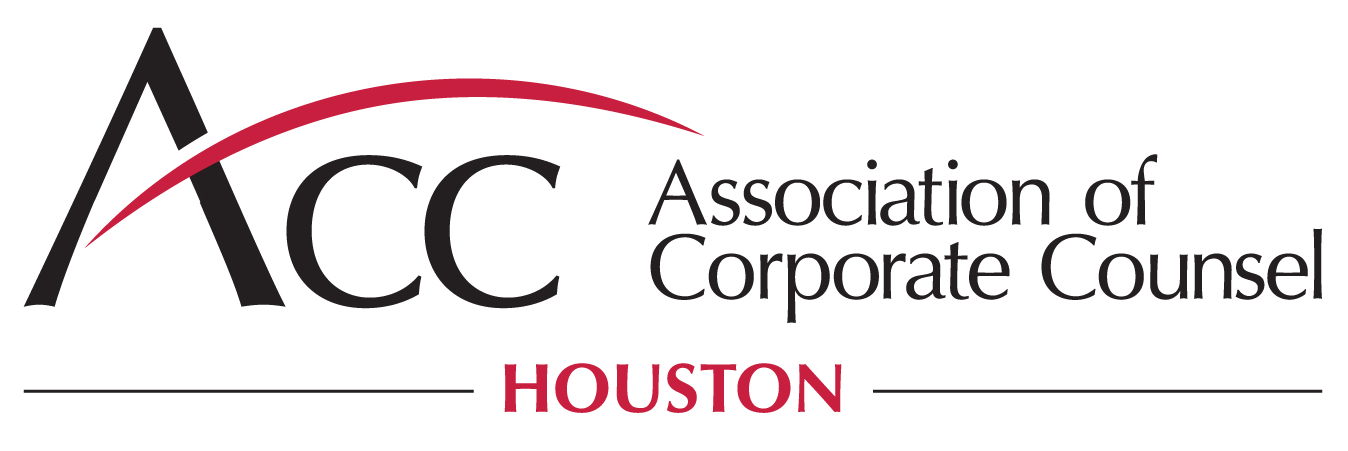